Урок чтения 4 класс
Урок и презентацию
 составила и провела 
учитель начальных классов
Яблочкова Елена Николаевна
Речевая разминка «Горка»
ра
                        ра      ла
                     ра            ла
                  ра                 ла
             ра                        ла
         ра                                ла
ра  ра                                        ла  ла
Шифровка
Шифровка
Пётр 1.
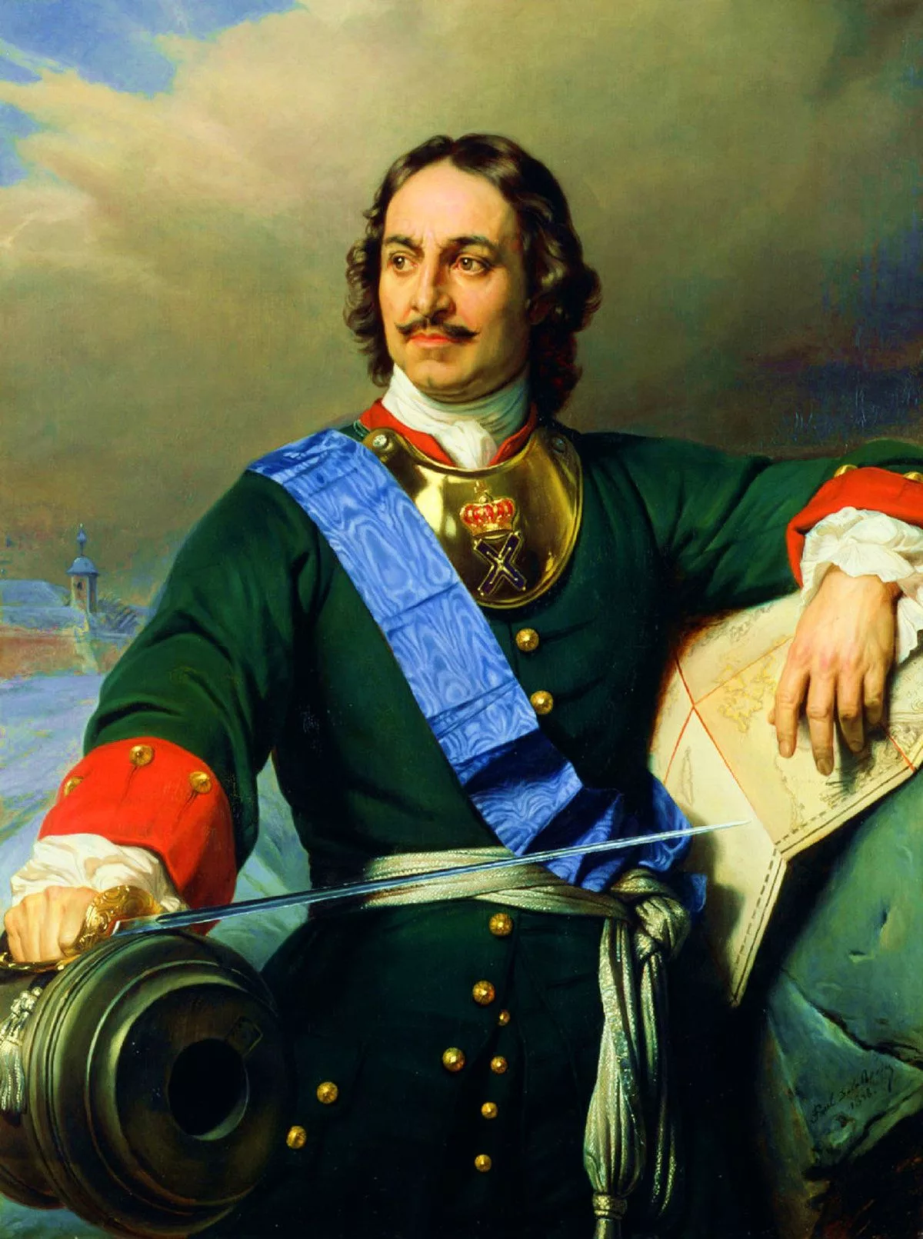 Город на Неве.                                      С. Васильева
Есть в России много городов – больших и малых. Среди них много очень древних, таких, как, например, Москва. Но одним из самых красивых по праву считается Санкт-Петербург. И это не случайно: в этом городе – прямые улицы, широкие проспекты, красивые набережные, знаменитые на весь мир.
Санкт-Петербург
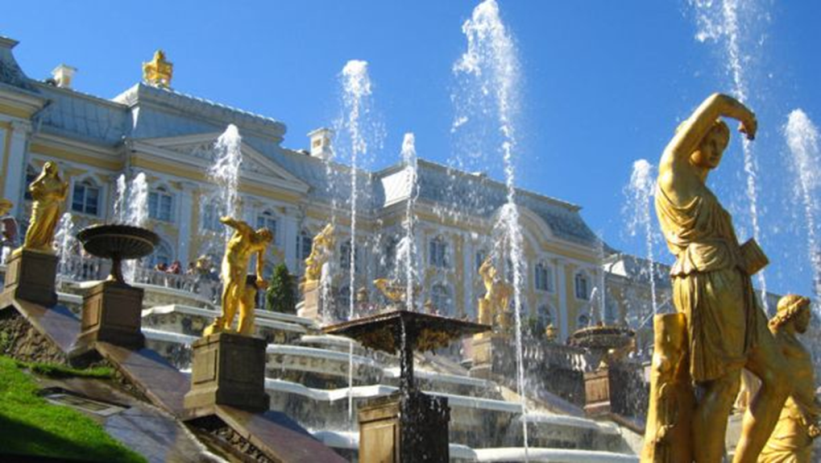 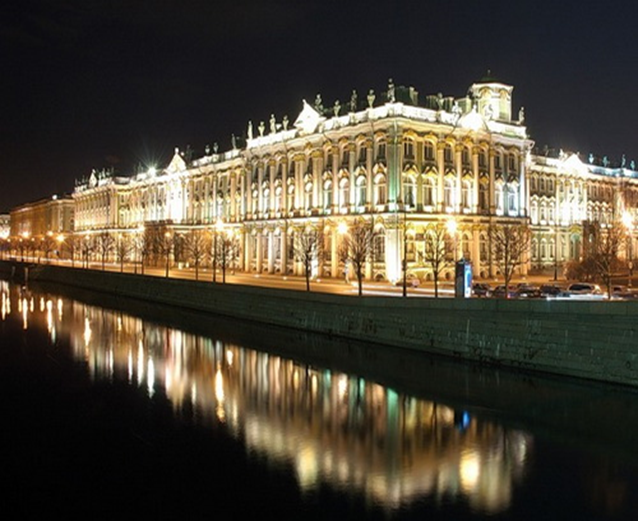 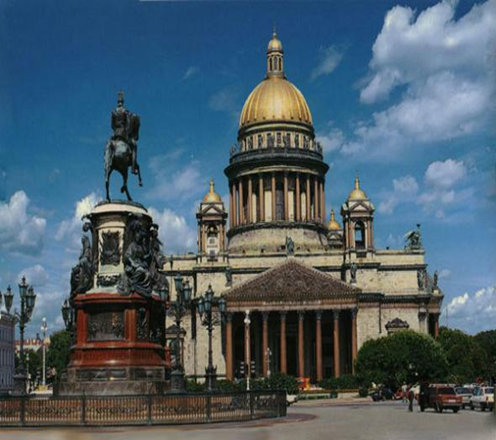 А ведь когда-то всё было совсем по-другому.
Вдоль обоих берегов реки Невы шумели леса, и кругом – куда ни бросишь взгляд – непроходимые болота. Но не испугало это царя Петра. И решил он: «Городу быть!» говорили царю: «Гиблое место! Нева каждую осень затопляет деревни, да и строить на болоте дома нелегко»
Нева.
Но не послушался царь Петр и начал строить на небольшом острове, который окружён со всех сторон водой, крепость. Теперь эта крепость известна на весь мир как Петропавловская крепость. А назвали ее в честь святых Петра и Павла. 
И у Санкт-Петербурга, как и у людей, есть свой день рождения. Днем рождения города считается тот день, когда начали строить Петропавловскую крепость.
Петропавловская крепость.
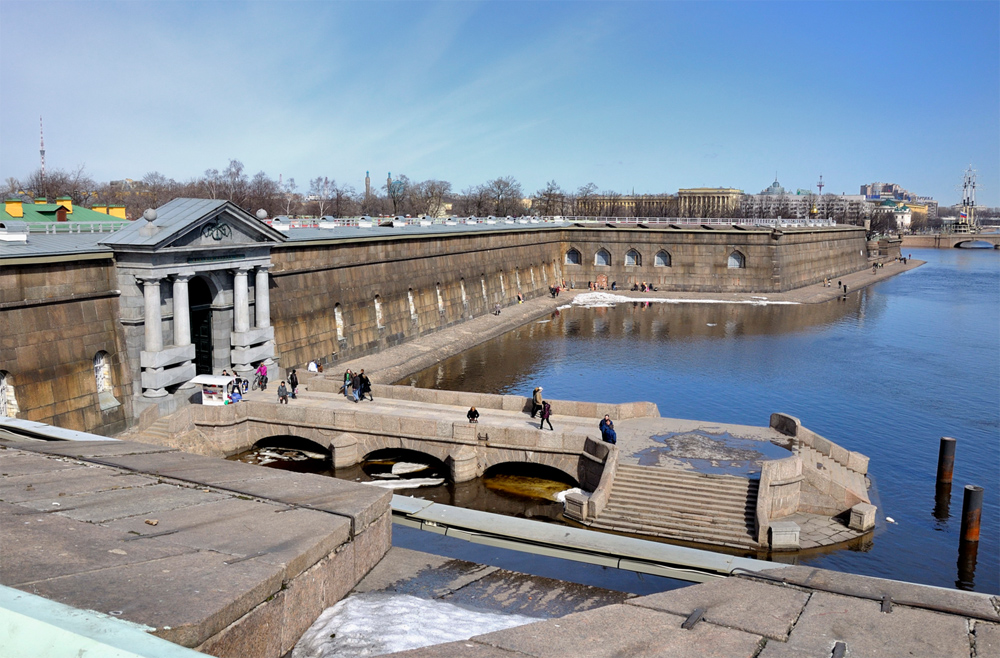 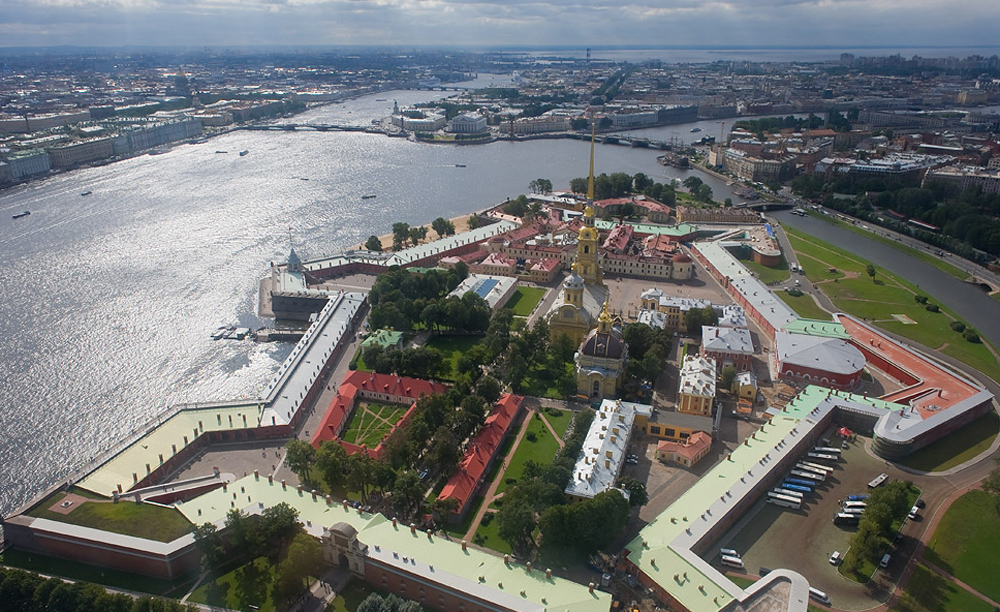 Со всех сторон окружена она высокой каменной стеной, а в центре её находится Петропавловский собор. Блестит на солнце золотой шпиль колокольни Петропавловского собора, а на самом его верху находится ангел с крестом. Издалека можно увидеть колокольню Петропавловского собора, ведь это – одно из самых высоких зданий в центре города.
Петропавловский собор.
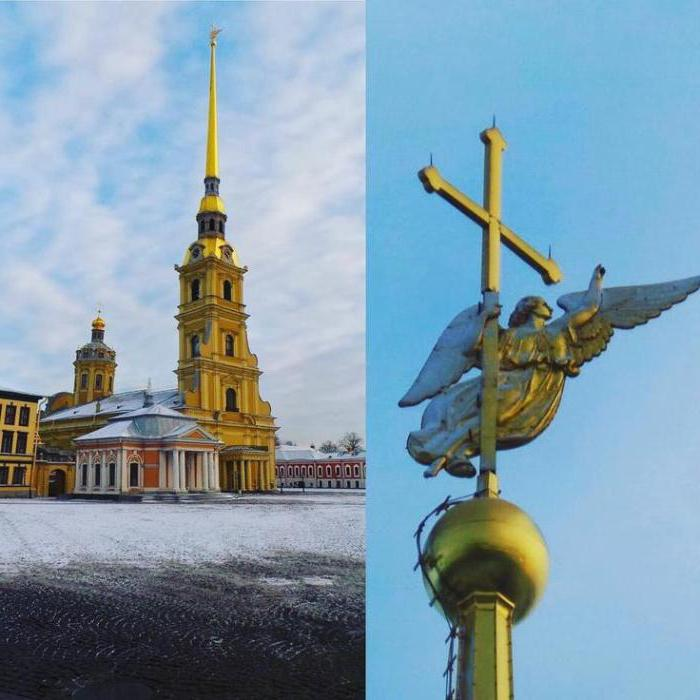 Прогулка по берегам Невы.
Вопросы.
1. Кто это? Что ты знаешь об этом человеке?
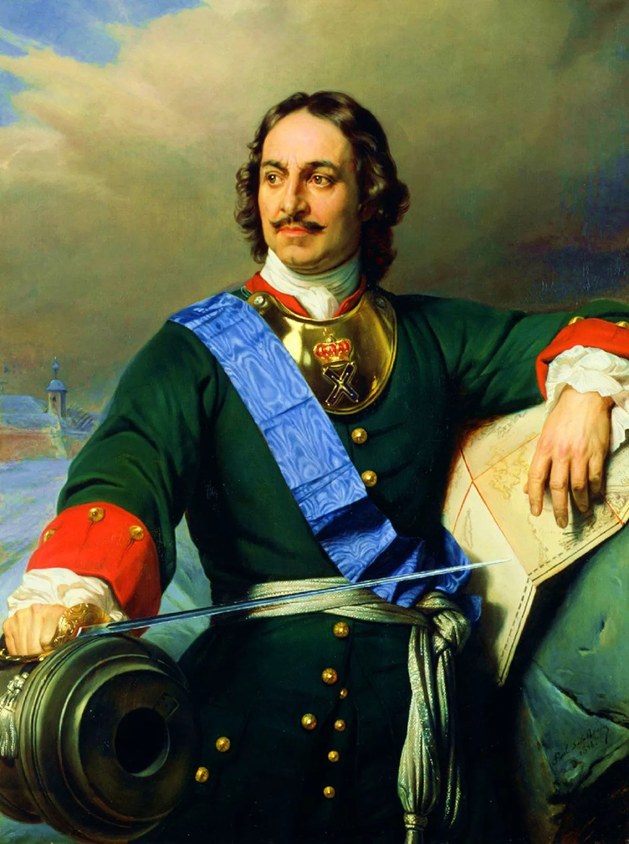 Вопросы
2. Где царь Петр решил основать город Санкт Петербург?
3. Прочитай, почему Петра отговаривали строить город на Неве.
4. С чего началось строительство Санкт-Петербурга?
5. Прочитай описание Петропавловской крепости.
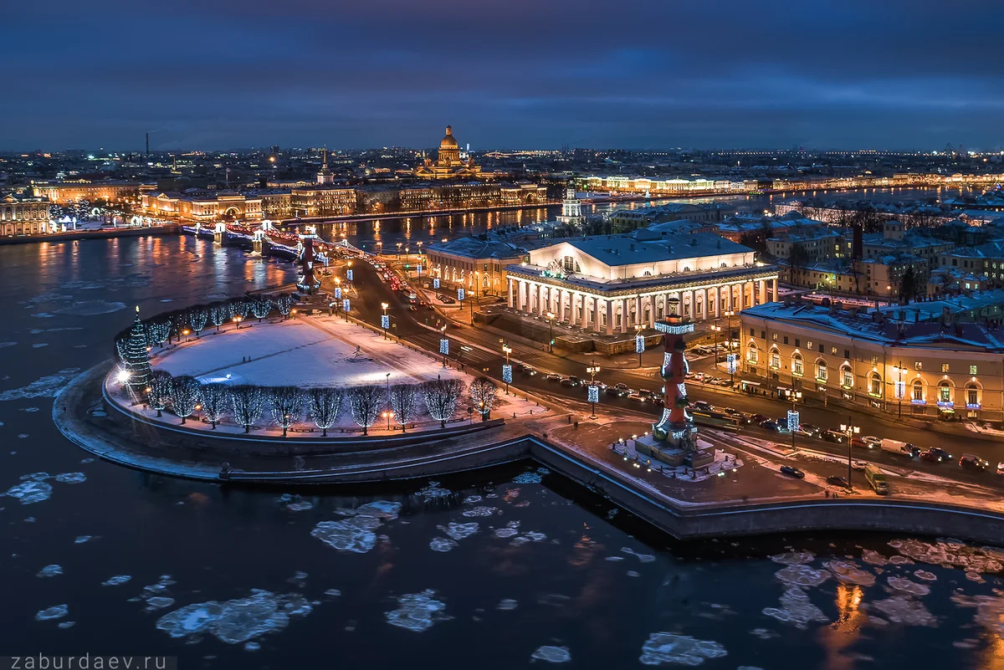 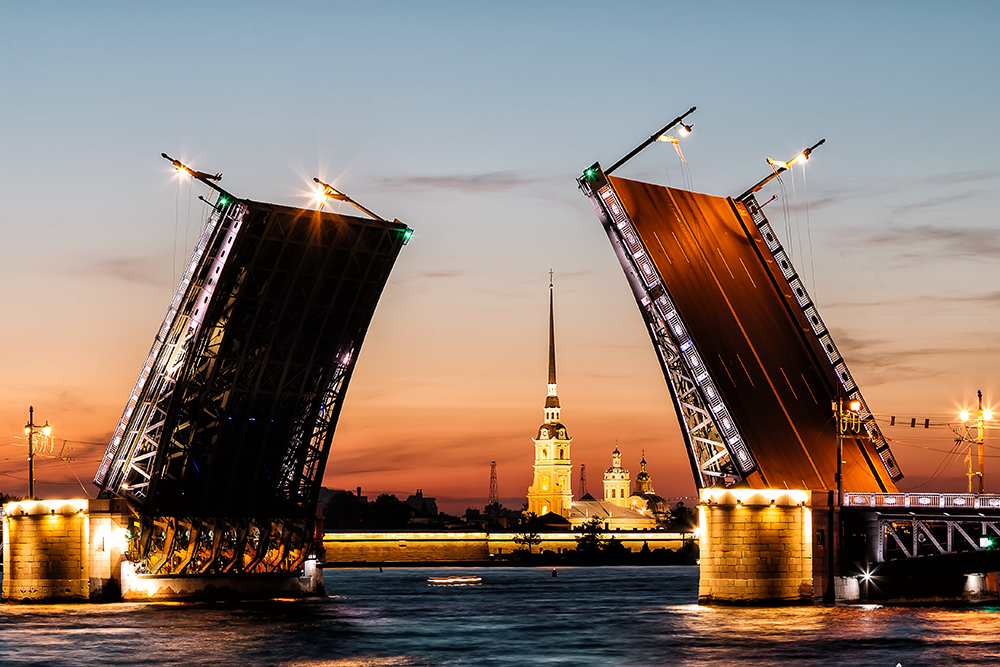 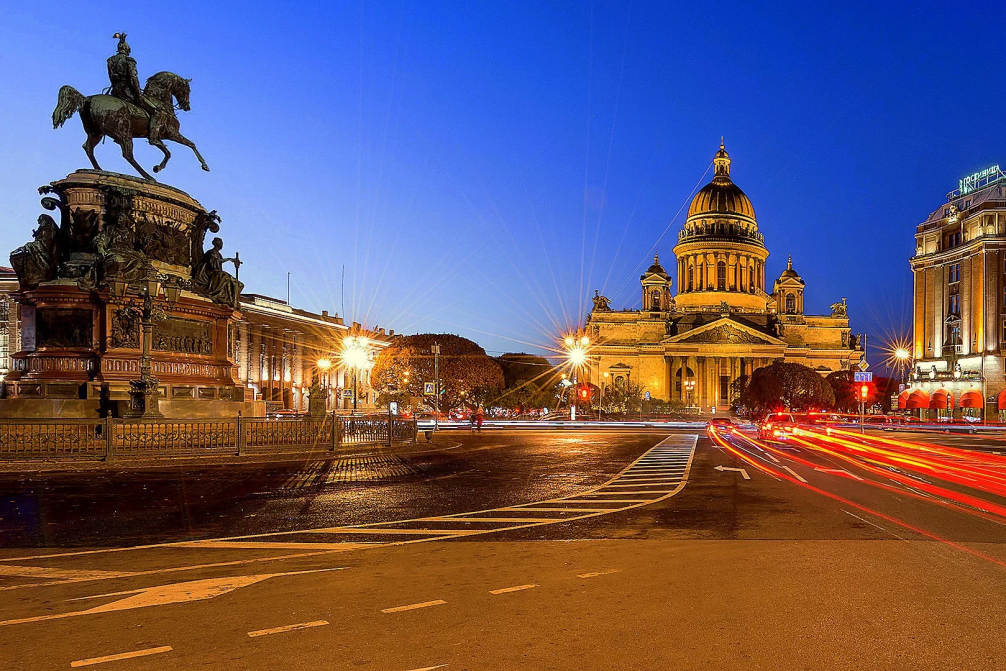 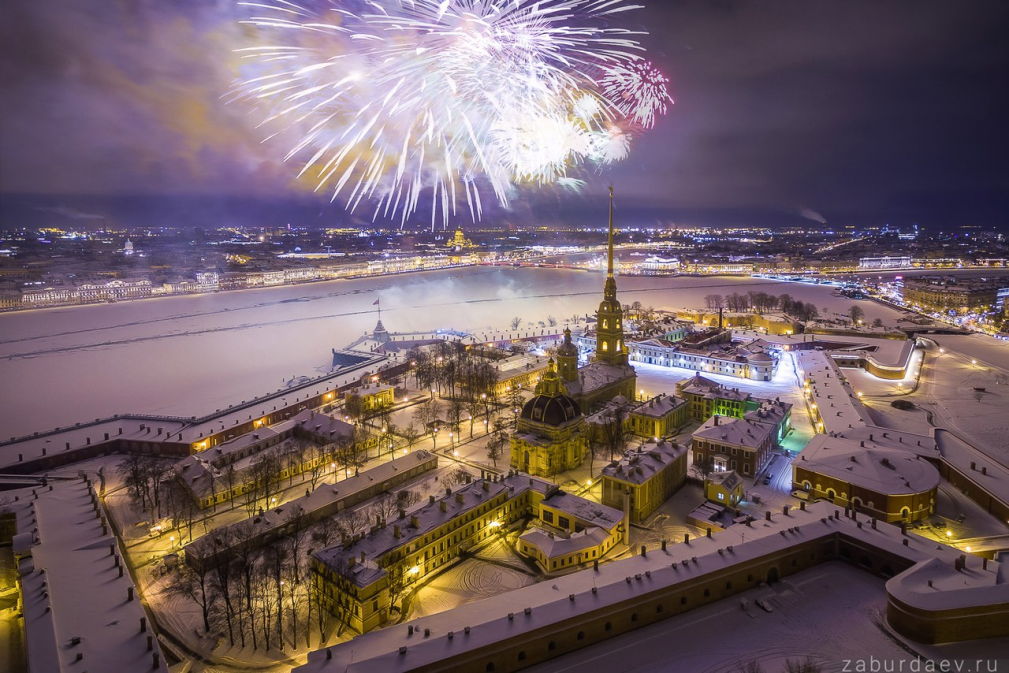